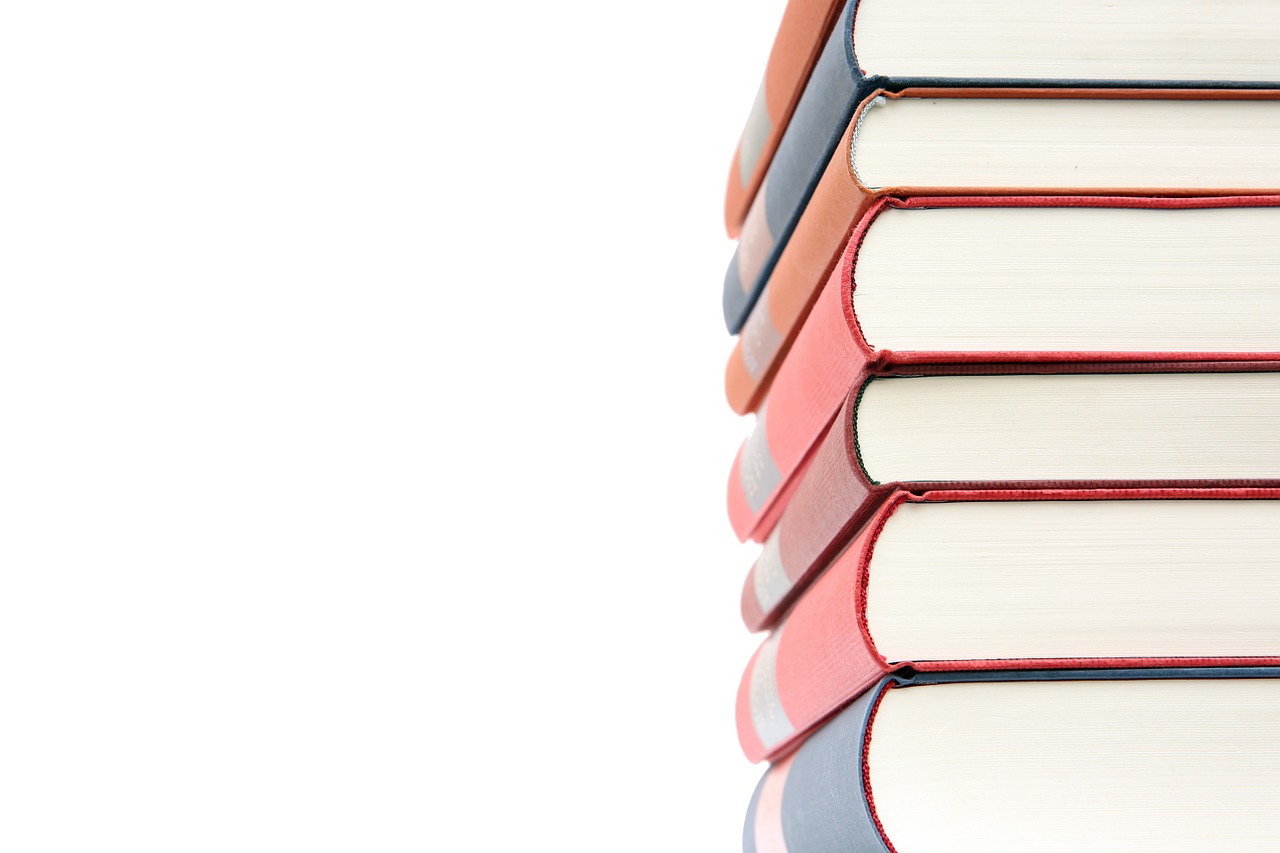 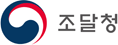 Contract Policy for 
Purchasing Goods
PPTI Professor Myung Gyun KIM
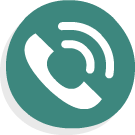 070-4056-7628
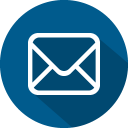 pptikmk@gmail.com
History of Govt. Contracting Law
Use of e-procurement system
2013
E-Procurement Act
Local govt. contract Act
State Contract Act
Govt. Procurement Agreement
Local Finance Act
Budget Accounting Act
Finance Act
Key principles of finance and accounting for local govt.
2005
Enactment of State Contract Law
   (govt. contract separated from budget accounting law)
1995
Govt. procurement market open to WTO member states
1994
Independent contract policy for local govt.
1963
Included as part of govt. budgetary accounting
1961
1951
First regulation for government contracts
  (fundamental law for govt. finance & accounting)
Application of Laws in Public Contracts
Central administrative govt. + sub agencies
State Contract Law
Independent agencies (National Assembly,           Supreme Court, National Election Commission)
Local Govt.
Public Entity
Local Govt. Enterprise
Central Govt.
Public Enterprise(Market/Quasi-market)
Contract regulations for public enterprise·quasi-govt. agency
Quasi-government agency
(fund management, entrusted implementation)
Contract management regulations for other public entities
Other types of public entities
Metropolitan city, Provinces
Local Contract Law
City, district
Local Public Enterprise Law
Quasi-government agency
(fund management, entrusted implementation)
Contract Laws
Enforcement decree, regulations of Act on Contracts to which the State is a Party
Contract Regulations
Contract Regulations for Public Enterprises·Quasi Govt. agencies
Small & Medium Business Administration
Public Procurement Service(PPS)
Ministry of Strategy & Finance
Ministry of Interior
Contract management regulations for other public entities
(orders from MOSF)
Enforcement Decree, Acts on Contract to Which 
a Local Government is a Party
Enforcement decree, regulations of Acts on Contracts to which the State is a Party for specialized procurement
Regulations
Enforcement decree, regulations of Acts on Contracts to which the State is a Party for specialized procurement goods
Government Procurement Act, Enforcement Decree
Evaluation criteria for proposal
Detailed criteria for eligibility
Detailed criteria for evaluating contract implementation
Enforcement Decree, Acts on support and promotion for purchase of SME products
Features of Govt. Purchasing Contract
General competition principle, 
  disclosure of contract information
Competition & Disclosure
Threshold purchasing price to block high purchasing
Reference Pricing
Key principle in selecting winning bidder(eligibility test)
Evaluating Contract Management
Completion of contract within fiscal year, long-term continuing contracts
Independent Fiscal Year
Bid bond, contract bond, advanced payment bond, warranty bond
Bond
Govt. can give penalties for wrongful practices
Penalties for Wrongful Practices
Protect confidential contract information
Prohibit Information Leakage
Verbal notification can be effective if supported by documents
Documental Notification is in effect
Effective as it is delivered to the contractor
Effect of Notification
Public Contract
Acquisition of goods, services, and construction works
Purchase needs
(goods, services, facilities)
Act of purchasing(contract)
Direct contract
KONEPS shopping mall
General purchasing
competitive bidding
Tender
Notice
State (local) Contract Act
Contract regulation
Authoritative interpretation
Guideline
Lawsuit cases
Audit cases
Purchasing method for govt. contract
General purchase
Direct purchase(card)
- For goods(manufacture,purchase,lease) & service contracts            
    below 1 million KRW
  - For supply contracts such as electricity, gas, water
Article 33 of Local Contract Act
Allow 1 quotation
For small private goods and service contracts below 20 million KRW
Competitive bidding
Small quotation bidding
For small private goods and service contracts
below 50 million KRW
Negotiated contract + competition
Competitive bidding
No threshold, winning bidder selected by contracting and selection method
Others
Negotiated contract
Article 26~29 of State Contract Act, Article 25~28 of Local Govt. Contract Act
Shopping Mall
Framework contracting(MAS), second stage competition
Streamlined efficient process
Priority Procurement with SMEs
Goods for general competition
Goods for competition among SMEs
No threshold
210 mil KRW
SMEs
SMEs
100 mil KRW
Small businesses
50 mil KRW
No threshold
Small businesses
Small direct contracts
Small direct contracts
- Article 4 of Promotion and Support Act for Purchasing SME products(purchase increase)
 - Article 2.2 of Promotion and Support Act for Purchasing SME products(priority procurement with SME)
Small Negotiated Contracts
Small negotiated contracts
When seen ineffective to conduct competitive bidding in line with the purpose and type of contract
Tender notice in KONEPS, regional participation allowed
50 mil KRW
Submit  at least 2 quotations
(competition)
Corresponds to private contracts when bid participants submits bidding documents
20 mil KRW
Submission of 1 quotation allowed
(For goods and services below 50 mil KRW) Women-owned, Disabled-owned companies
Type of Contract - Purpose
Construction Works
Services
Goods
Professional
construction
General construction
Manufactured goods
ICT construction
Electrical construction
Cultural construction
Firefighting construction
Purchased goods
General services
Environment related construction
Technical services
Services
Construction
Goods
Goods
Services
Construction
Combined
SW projects(Article 16.2-3)
Domestic goods
Goods, general services, leases manufactured or supplied domestically
Goods and services that cannot be manufactured or supplied domestically
Goods and services purchased from foreign loans
Foreign goods
Type of Contract
Type of Contract
Article 7(contract type) ① … must be put to competition. However, considering the purpose, nature and scale of contract, by presidential decree, limited competition or designated competition or private contract can be conducted
Competition
Direct Contracts
Open Competition
Limited Competition
Designated Competition
Designated competition
Limited competition
Evaluate proposal
Means of selecting winning bidder
2 stage competition fore spec. & price
Multiple competition for similar goods
Lowest price
Eligibility Test
Contract by negotiation
Competition bidding for desired quantity
Framework contracting(MAS)
Type of Contract
Designated competition
No more than 10 bidders, Specialized equipment or past performance required for contract implementation
Competition guaranteed
Increase of uncertainty
Open competition
Limited competition
Designated competition
Direct contract
Quality guaranteed
Select supplier
Complaints
Limited competition
Limit past performance
limit participation requirements concerning technical skills, past performances & construction skills
Limit region
main business office limited to metropolitan city or provinces
Competitive bidding(contract type, selection of winning bidder)
Competitive bidding
Selecting winning bidder
Eligibility Test
Type of contract
Purpose
Second stage competition
Open competition
Competition for spec. and price
Goods
Tender Notice
Contract by negotiation
Select winning bidder
Select contract method
Limited competition
Services
Lowest Price
Construction Works
Designated competition
Multiple competition for similar goods
Competition bidding for desired quantity
Comprehensive Evaluation
Selecting Winning Bidder
Type
Selection Method
Priority
Lowest Price
Price factor
After submission of bid price, select the lowest price bidder
Eligibility Test
Contract implementation
Among the low price bidders, select bidder that passed the eligibility test concerning contract implementation
Comprehensive Evaluation
After comprehensive evaluation including price, quality etc, select bidder with most economic value
Competition bidding for desired quantity
Amongst the lowest price bidder, select bidder that meets the desired quantity of goods
Multiple competition for similar goods
For goods with little difference in quality and function, select bidder that suggested price lower then the estimated price
(2stage)Competition for spec. and price
Specification
(technology)
Among bidders who passed the spec evaluation, select the lowest price bidder
Among those that passed the technical & price evaluation, designate as a target for preferential negotiation and negotiate
Contract by Negotiation
Technical skills
Key principle
(Rule 42)
For those below estimated price, line up in lowest bidding price order, evaluate contract implementation ability and then select winning bidder
Selecting Winning Bidder
2nd stage competition(technical & price), contract by negotiation
Multiple competition for similar goods, Competition bidding for desired quantity
Comprehensive evaluation
Eligibility Test
(Limit)Lowest Price
Only  Price
Price + Capability
Evaluate Proposal
Special Purpose
(Ref.) Contract using proposal evaluation
2 stage competition(technical & price)
1 eligible supplier
Winning bidder
1st Stage
2nd stage
RFP
2nd stage competition
Bid fail
Lowest price bidder among those who are eligible of technical proposals
Technical proposal
Bidding price
Evaluate proposal
Evaluate proposal
Submit both until deadline
Competition for both technical & price
Technical proposal
Bid valid
Bidding price
Enforcement decree Article 18 of State Contract Act(2nd stage bidding) ① …finds it impracticable to prepare proper specifications in advance for a contract for the manufacture or purchase of goods/services, or find it necessary in the light of the nature of such contract…. Can call for tenders for specifications or technology first and then call for tenders again for pricing 
② In case of para.1, only person determined as qualified as a result of opening tenders for specifications or technology shall be qualified to participate in the tender procedure for pricing.
 ③ …Notwithstanding para.1 and 2, …deems it necessary for the manufacture or purchase of goods/services, … may simultaneously call for tenders for specification and pricing, and shall open price tenders submitted by persons confirmed as qualified as a result of opening tenders for specifications.
(Ref.) Contract using proposal evaluation
Contract by negotiation
1 eligible supplier
Priority negotiation target
Evaluate proposal
RFP
Valid
Highest score adding technical score + price score
(local govt. contract act) Restrict bidders submitting above estimated price
Technical evaluation committee
Evaluation calculation
Technical proposal(80)
Price proposal(20)
Enforcement decree Article 43 of State Contract Act(Contract by negotiation) ① …deems it necessary for ensuring the expertise or technical capacity for the supply of goods or services or for emergency, safety in public facilities, or any other grounds for national security,… may execute contract with person deemed most favorable to the State through negotiations after evaluating proposals submitted by a number of suppliers, notwithstanding Article 42.
Competition bidding for desired quantity
Enforcement Decree of State Contract Act Article 17
3 ton, 270 KRW
D supplier
7 ton, 250 KRW
Desired purchase amount
12 ton
Base price 300 KRW
C supplier
3 ton, 220 KRW
B supplier
2 ton, 200 KRW
A supplier
- In case where manufacturing(purchasing) large quantity of same goods cannot be supplied by only 1 supplier 
 - In case where it is in state’s best interest in terms of price, quality etc. to divide contracts with multiple suppliers
General Contract Procedure
User Entity
PPS
Supplier
Procurement Request
Receive procurement request
Discuss specifications
Preliminary disclosure of specifications
Send challenges/
opinions
K
O
N
E
P
S
Tender Notice
Search for 
tender notices
Submit bidding price
Bid Opening
Evaluate contract performance capability
Select winning bidder
Send initial contract
Submit bid bonds
Receive e-contract
Sign contract
/ Notification
Receive e-contract
Contract implementation(delivery)
Payment
Process of (e-)Tender Notice
General tender notice
Day 5
Day 6
Day 4
Day 2
Day 3
Day 1
Day 7
Notice date
Bid Open
Re- tender notice
Urgent tender notice
Day 3
Day 4
Day2
Day1
Day 5
Notice date
Bid Open
State projects
Urgent needs
Small private contract
Day 2
Day 1
Day 3
Notice date
Bid Open
Contract by negotiation
40 days
Notice Date
Submission
Deadline
(Negotiation)Reason for urgent notice
-  State contract Act
  ① re-notice, 
  ② below fixed price
  ③ linked to state project
  ④ Emergencies,  
 ⑤ Urgent Reconstruction
Urgent negotiation contract
10 days
Notice Date
Submission
Deadline
Method of Tender Notice
Tender Notice Method(domestic procurement)
gazette
E-procurement system
03.8.27
Daily newspaper
State Contract Act Article 33(Public notice of tenders) ①When called for competitive tenders, public notice shall be given through the e-procurement system. If necessary, public tenders may be published simultaneously through daily newspaper 
 
Local Govt. Contract Act Article 33(Public notice of tenders) ① Except special exceptions, public tenders shall be given through S2B electronic platform If necessary, public tenders may be published simultaneously through local govt. managed portal site.
(State contract act) KONEPS
www.g2b.go.kr
S2B
Purchase/construction works by local govt.
www.g2b.go.kr
Food purchase by Ministry of Education
www.eat.co.kr
Private contract below 20 mil
 by Min. of Education
www.s2b.kr
Type of Tender Notice
Type of tender notice
Cancel tender
Tender for small direct contracting
General tender
Urgent tender
Re-publication of tender
Modifying tender info
Publication date
3 days
7 days
5 days
5 days
Remaining days+5days
Change project scope, estimated price, bid qualifications, contract requirements
Recommendation for direct contracting
Negotiate contract
40 days
Negotiate contract
10 days
(advise at least 20 days)
Tender notice after bid failure
Simple error, minor defect
(Goods/Services) Bid Valid or Invalid
Enforcement Decree of State Contract Act Article 11
at least 2 suppliers participating for competitive bidding
Valid bidding
Invalid bidding
Disqualified participating bidders(suspended bidders included)
Did not submit bid bonds as to the required submission date
Bid document have not arrived at required submission date
Same  person applying the same bid more than twice
Bid submission without modifying/updating current information of bid participant
Other method of bid participation in e-tendering
In negotiated contract, one that didn’t participate in RFP info session when the tender notice clearly states that participation is limited to suppliers that attended the RFP info session
(construction works) when statement of estimated development cost is not submitted with the bidding documents or when the amount does not match
Reference Price
Need actual market transaction price
NO
YES
Able to calculate production costs?
NO
Estimated Price
Similar Market price
Quotation price
Market transaction cost
YES
Calculate production costs
Decide reference price
Determining Reference Price(goods/services)
Considering factors for determining reference price
Actual transaction price from tax invoice price, receipts etc.
If reasonable market transaction  is made
Actual market price
1.
Contract official, price announced by govt. authorities
For new developed products, specialized products
2.
Calculate materials costs
Appraisal authorities
-
Tax revenue
Appraisal price
3.
Market price of goods that have similar function and use
Transaction price
(similar products)
Contractor, Third Party
Quotation of concerning year
4.
Quotation price
‘Enforcement Decree of State Contract Act Article 9(Criteria for determining reference price) ① … shall determine reference price based on any of the following price
 1. The price of actual transactions if reasonable transactions have been made
 2. The price calculated by cost accounting where no reasonable price of actual transactions exists due to the nature of the contract, such as a newly developed product/product with special specifications or special construction works or services.  
 4. The appraised price or the price of actual transactions of similar goods, construction works, or services, or a quoted price, where it is impracticable to apply the price specified in any provision of subparagraphs 1 through 3.
Criteria for Reference Price
Actual market price
(Lowest)Quotation price 3
Quotation price 1
Quotation price 2
1.
Calculate material cost
Quotation price 3
Quotation price 1
Actual transaction price
Quotation price 2
2.
Quotation price
services
Quotation price 3
Quotation price 1
Material costs
Quotation price 2
3.
Market price for similar goods
Price Survey
‘Enforcement Decree of State Contract Act Article 9(criteria for determining reference price) ③ … shall take into account the quantity of contract, the period for performance, the current status of supply and demand, terms and conditions of contract, and other circumstances
Apply target %
Reference price
Disclose base price
(supplier) select no.
Process of Reference Price
Bidder
Finance official
Contract official
Contract official
Contract official
Bid opening
Set Base price
Bid close
Multiple preliminary prices
Select No. of multiply preliminary prices
Set multiple preliminary prices
Rearrange multiple preliminary prices
Central(±2%)
Local(±3%)
e-tender : select 2
Direct bidding: select 1
Average of 4 lowest prices
Ensure fairness
KONEPS
Closed reference price
Select 4 out of 15 and then calculate average
1,365 no. of cases
Base price/Multiple Preliminary Price
Multiple preliminary prices
Area
Range (± 2%)
1
1
2
2
1
102.000 ~ 101.735
3
3
2
101.734 ~ 101.469
Issues of disclosing reference price
Central  +2%
4
4
Disclose
3
101.468 ~ 101.202
5
5
4
101.201 ~ 100.935
6
6
5
100.934 ~ 100.668
Leakage of reference price
7
7
6
100.667 ~ 100.401
Base price
7
100.400 ~ 100.134
8
100.133 ~ 99.867
9
99.866 ~ 99.600
Central  -2%
10
99.599 ~ 99.333
11
99.332 ~ 99.066
12
99.065 ~ 98.799
13
98.798 ~ 98.532
14
98.531 ~ 98.266
15
98.265 ~ 98.000
Select 4 out of 15 and then make average
1,365 cases
Disclose base price
Sign Contract/Revise Contract
Contractor
Contractor
Contracting official
Contracting official
Give notice of signing contract
Establish contract
Send e-contract
Pay contract bond
Enter date of contract  
and send final contract
Pay stamp tax
(send tentative 
contract document)
Exempt for contracts below 30 mil KRW, contract bond exempt for contracts below 50 mil KRW
10 days
(Cause for contract revision)
Changes in work scope, quantity, contract price, contract information
(Contractor)
Agreement
(Contracting official)
  Revise contract price
(Before end of contract)
  Revise contract
Determine price with the same method as initial contract(price survey, base price, target %, reference price)
Inspection
Sign contract
Manufacture
Inspection
Pass inspection
Inspection
Delivery
Inspect within 14 days
Can extend up to 3 days in exceptional cases
Request inspection
Fail inspection
take corrective measures
Re-inspection
Pass inspection
Payment
Pass inspection
Complete Inspection
Request payment
Give payment within 5 days
Payment claim period
national holidays, weekends are exempt from payment claim period
기성대가
Able to make payment every 30 days
Payment after delivery
Payment made after delivery payment, upfront payment, delay penalty fees are deducted
Exceptional cases
If payment is not made due to unexpected causes such as natural disasters, payment must be made within 3 days after the expected cause is solved
Delayed payment
Interest amount must be calculated and added to the payment
Delay Penalty Fee
Areas of delay
Penalty fee rate(%)
Penalty fee rate(%)
0.15
- State Contract Act Art.11
- Enforcement Decree of State Contract Act Art.74
 - Penalty fee exempt for unexpected circumstances – Cause of contracting organization: exemption
Construction works
Services(excluding SW projects that do both goods and services
Manufacture/Purchase of military food products
Transport/Storage & Grain processing
Design(approval needed), manufacture/purchase of goods
SW project doing both goods and services
Manufacture/Purchase of goods
Repair/Manufacture/Rental of goods
0.15
0.1
0.1
0.25
0.25
0.3
0.5
1000
Delayed days
1.5
Delay Penalty Fee
Initial Amount
Contract Cancellation/Termination
Cancellation and Termination of Contract(Art.75 of State Contract Act)
Tender for direct contract (for bid participants)
Cancel Contract
cancel or terminate the relevant contract, except as otherwise provided in the contract
When a contract bond is forfeited and transferred to the National Treasury
the contractor is found evidently unable to perform the contract due to a cause which is attributable to the counter-party
If the amount of the penalty reaches the amount equivalent to the contract bond
f there is a possibility that the contractor can perform and found necessary to maintain the contract, it is required to pay an additional contract bond and the contract shall be maintained.
Measures for contract cancellation/termination
1) Notify the contractor : when the amount of the penalty reaches the amount equivalent to the contract bond
 2) Make remaining payment : make payment of items that were already delivered, excluding delay penalty fees
 3) Contract bond send to National Treasury and issue penalties : contract bond forfeited, suspension
Art.28 of State Contract Act
Direct contract with lowest price bidder under the contract price